Development of a code clone search tool for open source repositories
Pei Xia†, Yuki Manabe†,
 Norihiro Yoshida††, Katsuro Inoue†
† Graduate School of Information Science and Technology, Osaka University
†† Graduate School of Information Science, Nara Institute of Science and Technology
1
Jacobsen v. Katzer[1]
A lawsuit between two open source software JMRI and KAMIND, in the U.S. federal court, 2008.
KAMIND reused some source code from JMRI, but deleted the copyright notice.
 Settlement:
Katzer paid Jacobsen $100,000 for infringement
ceased using the JMRI code
etc.
[1] Arne, P.H. 2008. “Jacobsen v. Katzer - Open Source License Validation: How Far Does It Go?”,
     The Computer & Internet Lawyer (25:11), pp 27-31.
2
[Speaker Notes: I want to start with a short story]
Open Source Repositories
……..
……
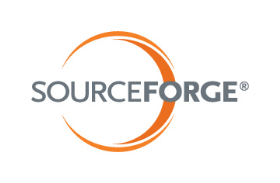 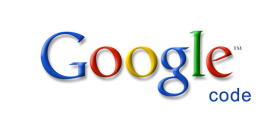 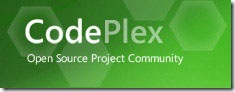 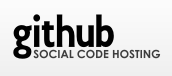 3
Code Reuse
Developers reuse code from existing open source projects [2]
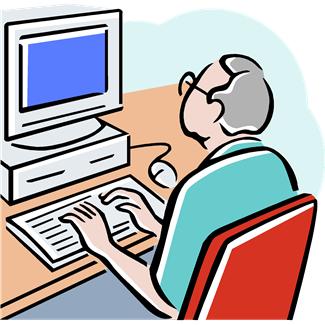 …
[2]C. Ebert (ed.), “Open Source Software in Industry”, IEEE Software, Vol. 25, No. 3, pp. 52-53, May/June 2008.
4
Code Clones Among OSS
There are many code clones exist among open source software [3].
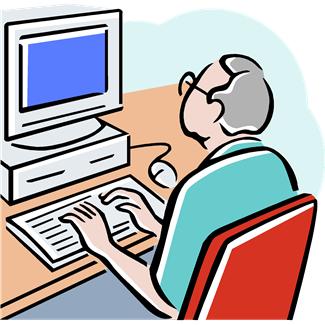 code
clones
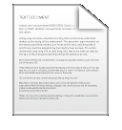 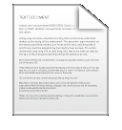 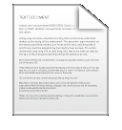 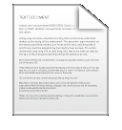 [3] S. Livieri, Y. Higo, M. Matsushita, K. Inoue, “Very-Large Scale Code Clone Analysis and Visualization of Open Source Programs Using Distributed CCFinder: D-CCFinder”, Proc. of 29th International Conference on Software Engineering (ICSE 2007), pp.106-115, Minneapolis, MN, May 2007.
5
Code Clones Among OSS
There are many code clones exist among open source software [3].
Code clone: Identical or similar source code fragments in a program or among different programs.
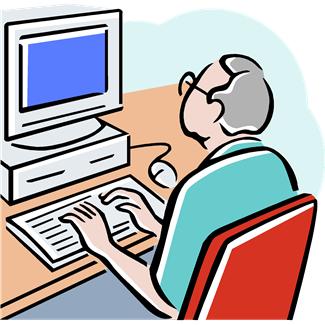 code
clones
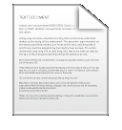 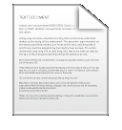 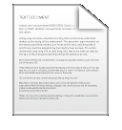 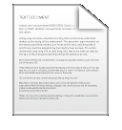 [3] S. Livieri, Y. Higo, M. Matsushita, K. Inoue, “Very-Large Scale Code Clone Analysis and Visualization of Open Source Programs Using Distributed CCFinder: D-CCFinder”, Proc. of 29th International Conference on Software Engineering (ICSE 2007), pp.106-115, Minneapolis, MN, May 2007.
6
Questions
When we find a useful source code file, can we reuse it safely?
Are our own open source projects illegally reused by other people?
It is necessary to detect code clones
in open source repositories.
7
Existing technology
Code clone detection
CCFinder, DECKARD, etc.

Code search engine
Google code search, SPARS, etc.
Can only detect clones of the code in local machine
Do not provide enough code clone information
8
Solution
Using Code clone detection and code search technology to build up a mash-up tool.
Be able to detect code clones in open source repositories
Be able to provide related information about the files which contain code clones.
9
Overview of the Proposed method
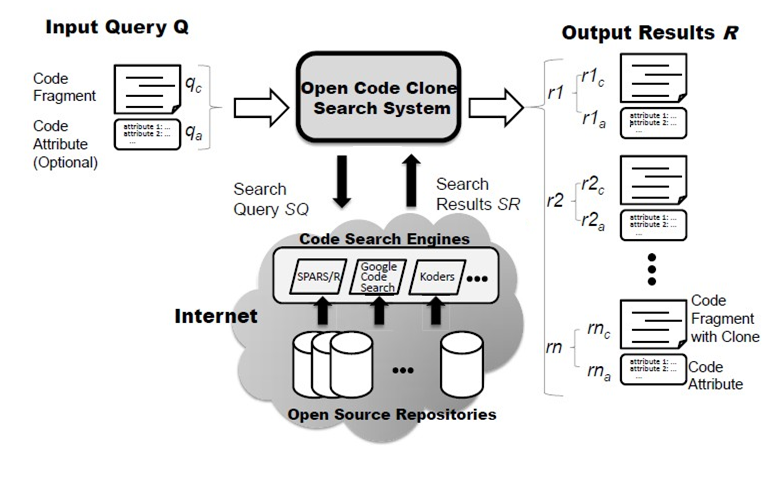 10
Overview of the Proposed method
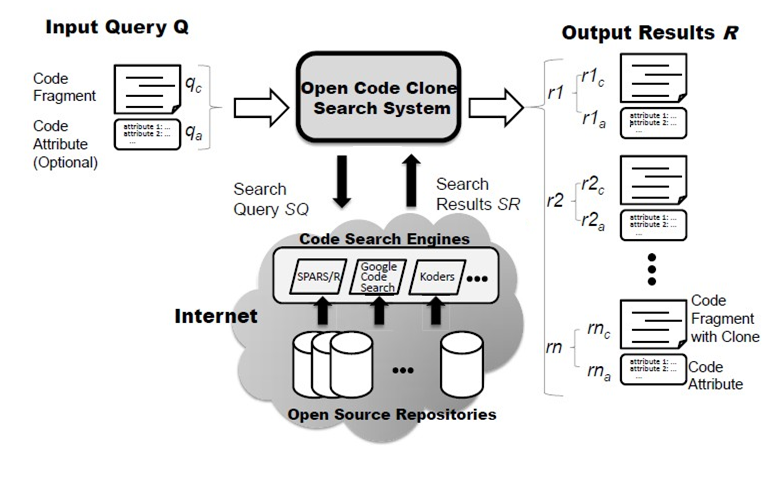 11
Search Process of Open CCFinder
③
Token1
Token2
Token3
Token4
Token5
Token6
…….
Filename
Keyword 6
Keyword 4
Keyword 1
Keyword 3
Keyword 2
Keyword 5
…….
Input Q
①
②
External code search engines
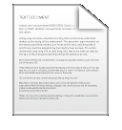 ④
⑤
File1
File2
File3
….
Code Clone information
⑦
Code Clone Detector
⑥
…
Related information
⑧
Output R
Open source repositories
① Word Extraction       ② Keyword Ranking   　  ③ Generating request  ④ searching for Candidate files
⑤ Merging candidates ⑥ crawling information    ⑦ clone analysis 　   　  ⑧ Result forming
12
Demo – Tokenize View
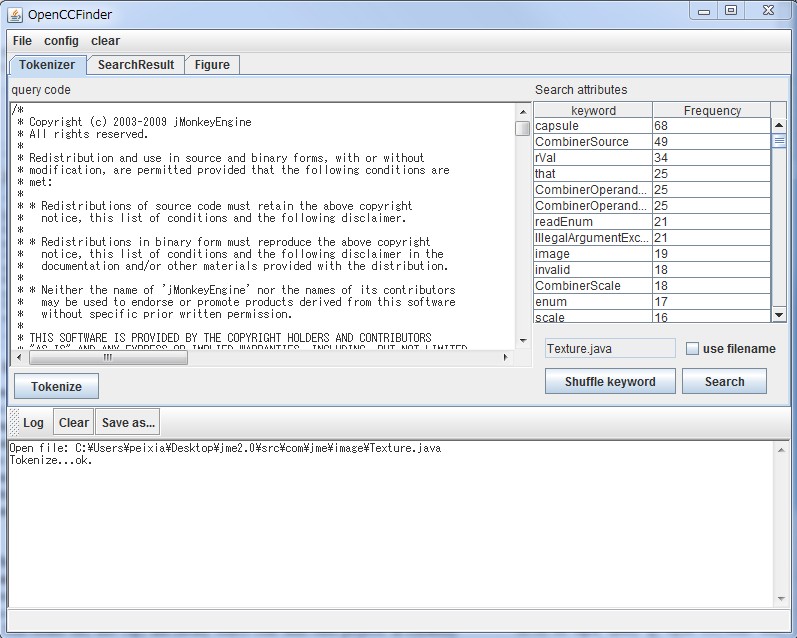 ①query input area
②keywords list
③log area
④Tokenize button
⑤Search button
⑥Shuffle button
Keyword list
Query input area
Log
13
Demo – Candidates View
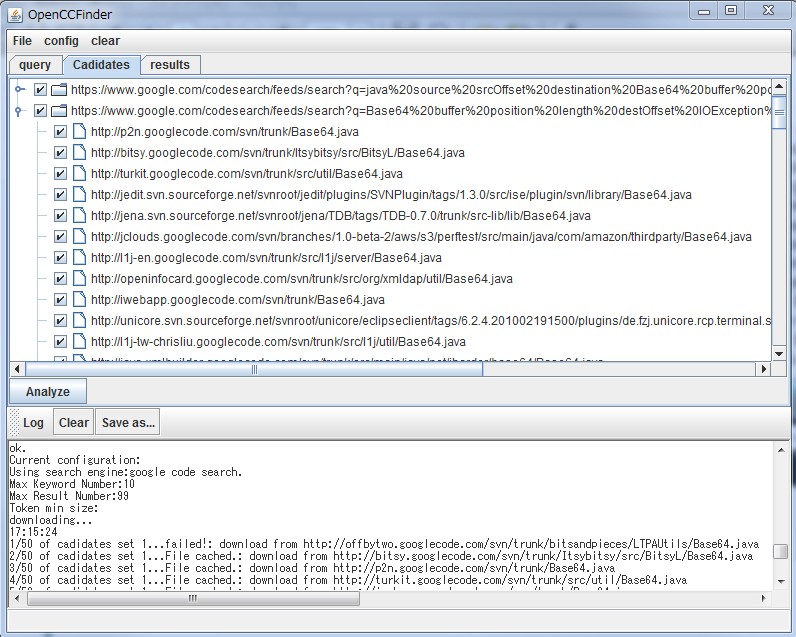 Candidates file list
Log
14
Demo – Results View
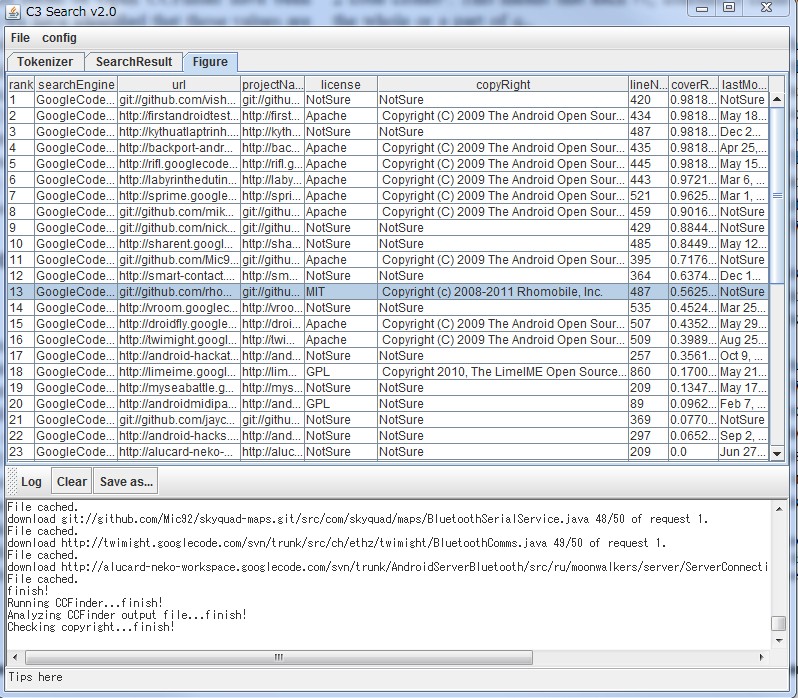 Results view
①results detail
②log area
Code attributes
Log
15
Demo – Results View
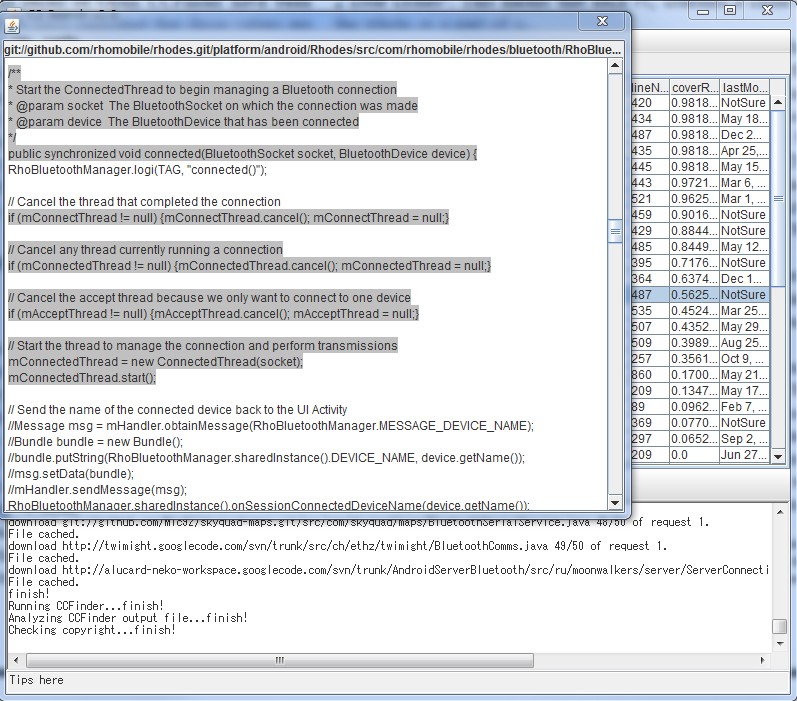 Results view
①results detail
②log area
③code clone detail
Code clone detail
16
Case Study 1
Question: When we find a useful source 
                code file, can we reuse it safely?
Subjects: base64.java
Purpose: To find the files from open source 　　
　　　　　　repositories that we should check 
　　　　　　while reusing this file.
17
Case Study 1 – Subjects
base64.java
Apache ObJectRelationBridge (Apache OJB) open source project 
Apache license
18
Case Study 1 – Result
Files that contain code clones with base64.java
Query
Files that contain code clones with base64.java found by Open CCFinder (57 results)
19
Case Study 1 – Result
Files that contain code clones with base64.java
Query
With these information, developers would know what files they should check while reusing the query code.
Files that contain code clones with base64.java found by Open CCFinder (57 results)
20
Case Study 2
Question: Are our own open source projects  
                 illegally reused by other people?
Subjects: SSHTools project
Purpose: To find similar files in open source  
                repositories, especially the              
                different licensed similar files.
21
Case Study 2 – Subjects
SSHTools
A java open source projects
A SSH application providing Java SSH API, terminal and so on.
Under GPL license
22
Case Study 2 – Result (1/3)
#Similar files* found 
339 files have been checked
The histogram of #input files in terms of #similar files found by Open CCFinder
* Similar files: files that contain code clones with query code
23
Case Study 2 – Result (2/3)
#Different licensed similar files found
339 files have been checked
305 files have similar files found from open source repositories. 
285 files in SSHTools have similar files with 1 different license 
10 files in SSHTools have similar files with 2 different licenses 
1 file in SSHTools have similar files with 3 different licenses.
24
Case Study 2 – Result (3/3)
Result example
/sshtools/common/util/BrowserLauncher.java
Part of  the similar files returned by Open CCFinder with 3 other different licenses
25
Case Study 2 – Result (3/3)
Result example
/sshtools/common/util/BrowserLauncher.java
With these information, code owners can get suspicious candidates about illegally reused source code.
Part of  the similar files returned by Open CCFinder with 3 other different licenses
26
Discussion
Usability
Open CCFinder is helpful to solve the raised problems
It cannot find all the code clones in the world
Time limit, space limit, external search engines, etc.
It could only provides clues to get evidence, but could not make the judgment. 
Performance
It takes1-2 minutes for analyzing one file
Case study 1: About 2 minute for 1 file
Case study 2: About 7 hours for 339 files
27
Summary & Future Work
Summary
We proposed a tool that detect code clones and collect related information from open source repositories
We launched two case studies to show the usability of our tool.
Future work
Implement better keyword ranking algorithm
Import other external search engines
28
Thank you!
29